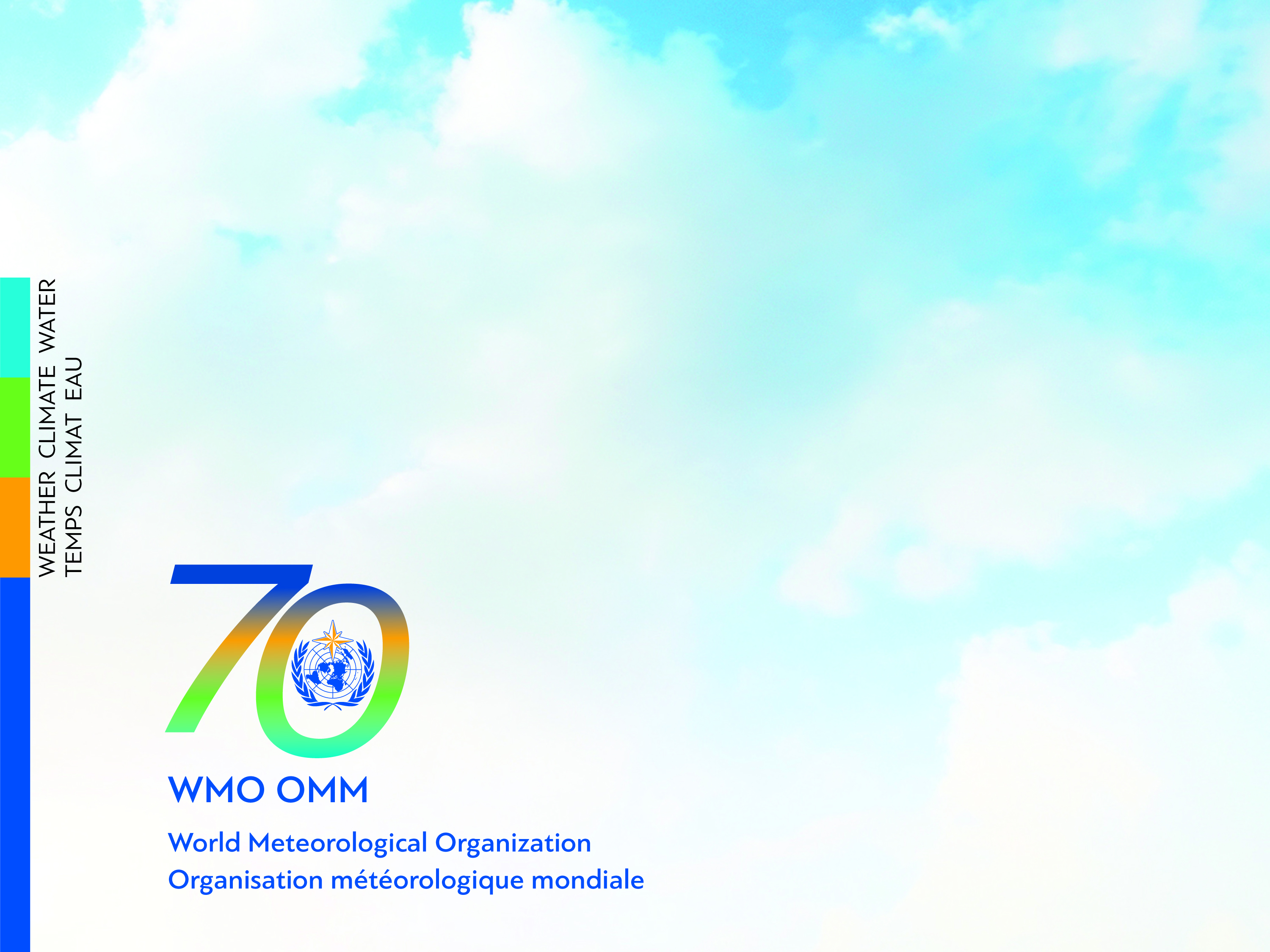 Webinar #21
Your views on the WIGOS learning resources

14th December 2020, 12h UTC


Luís Nunes
WIGOS branch, WMO Secretariat
Outline
Learning materials currently available online
Plans to develop online course(s)
Webinars on OSCAR/Surface and WDQMS
Existing and planned Webpage with WIGOS documentation
1. Learning materials currently available online
New WIGOS Learning Portal in WMO Moodle from 10 October 2020: 
Two previous portals (OSCAR/Surface and WDQMS) were merged in one
Structure and contents reviewed
Main topics
WIGOS General
OSCAR/Surface
WDQMS and Regional WIGOS Centres
Regular webinars
Other relevant material
Materials available include
Tutorial videos (OSCAR/Surface)
Recordings of webinars (OSCAR/Surface and WDQMS)
Presentations (OSCAR/Surface and WDQMS)
Links (various WIGOS topics)
Announcements plus discussion forums (English, French, Spanish)
Everyone can read, registered users can post
Only the English forum has been used regularly
2. Plans to develop online course(s)
Current plans for the near future include:
Finalizing the development of an online course on OSCAR/Surface
To be completed and made available from the WIGOS Learning Portal: on Q1/Q2-2021
Synchronous mode, to be active and moderated on specific dates, e.g. twice a year
To include support from trainers and to allow students assessment/certification
Asynchronous mode, always available for self learning
No support from trainers and no assessment/certification of students
Produce additional tutorial videos
How to use the “Station templates”*
Others?

*A project being developed to provide users of OSCAR/Surface with simple interfaces for registering and editing the most common types of stations
3. Webinars on OSCAR/Surface and WDQMS
Current WIGOS related Webinars:

Frequently organized by WMO Secretariat
Monthly frequency (approximately)
Number of webinars held since September 2018 = 20
Focusing mostly on OSCAR/Surface topics
Expanded to WDQMS and RWC related topics since early 2020
Average number of participants ~30
Recordings made available online from the WIGOS Learning Portal
4. Existing and planned Webpages with WIGOS documentation
Existing related webpages
WIGOS webpage on the “WMO-Extranet/Community” platform
General information and description of WIGOS tools/networks and activities
News, including WIGOS newsletter
WIGOS events (meetings, workshops, conferences)
Key WIGOS documents
Relevant links
WMO public webpages

Planned webpage
One “stop shop” webpage containing links to all relevant documents
Under development to ensure consistency and avoid duplications
To be hosted on the “WMO-Extranet/Community” platform
Time for your feedback
Please provide your comments, suggestions, questions on any of the presented topics
Raise your hand (click on the icon ) if you’d like to speak
Keep your microphone muted until you’re given the floor
Or you can write to the chat 

Those users registered to the WIGOS Learning Portal are encouraged to respond to this question available at:
Would you like to participate in an online OSCAR/Surface training course? (Yes/No/Don’t Know)
7
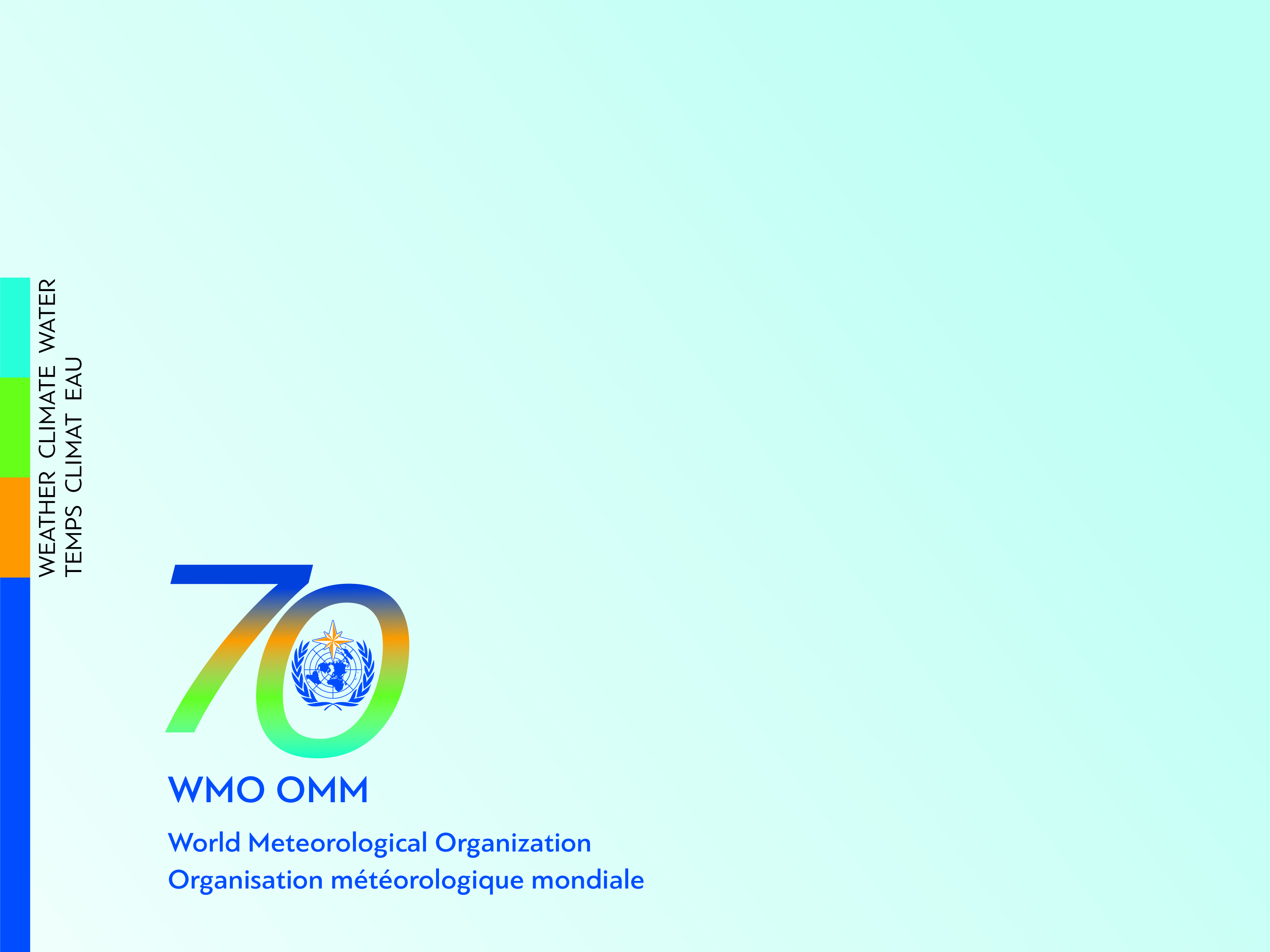 Thank you
Merci
Gracias

lfnunes@wmo.int 

https://community.wmo.int/activity-areas/wigos